Chehalis River Basin Flood AuthorityEducation and Outreach Subcommittee
Actions and Activities Benefiting the Basin

7:00 p.m., February 26, 2013

City of Montesano
City Council
Today’s Presentation
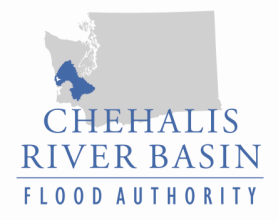 Raise awareness

Encourage discussion

Key messages we’d like to leave you with . . .
Broad agreement -- For the first time in a century there is broad agreement on the next steps to reduce flood damage and enhance salmon runs in the Basin.
Basin-wide strategy -- A Basin-wide strategy can protect communities along the river and enhance salmon runs.
Flood Authority – Positioned to continue to be a galvanizing force in the Basin for implementation of tools and projects.

Discussion
Feb. 2013
Chehalis River Basin Flood Authority
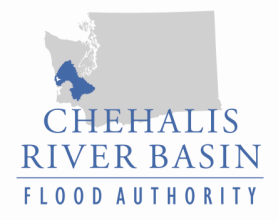 Formed in 2008

Formal body focused on (1) flood hazard mitigation throughout the Basin and (2) decisions that would be . . . 
informed by science
protective of Basin residents/communities
environmentally appropriate

Basin jurisdictions represented
City of Napavine
City of Oakville
Town of Pe Ell
Town of Bucoda
Grays Harbor County
Lewis County
Thurston County
City of Aberdeen
City of Centralia
City of Chehalis
City of Cosmopolis
City of Montesano
Feb. 2013
Background
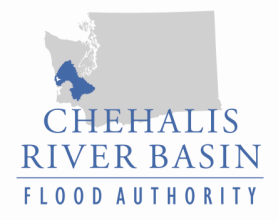 2007 Flood -- $938M Basin-wide damage, $300M lost economic activity (WA)
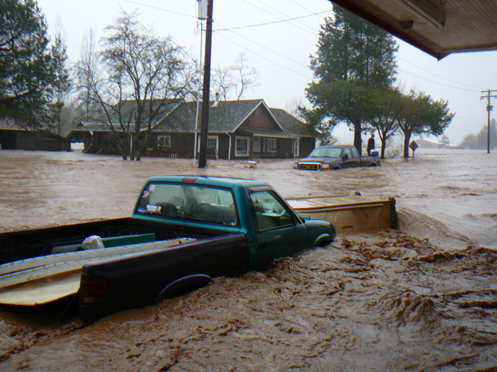 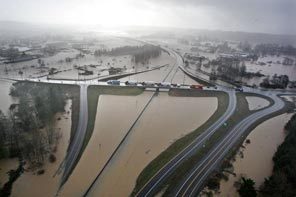 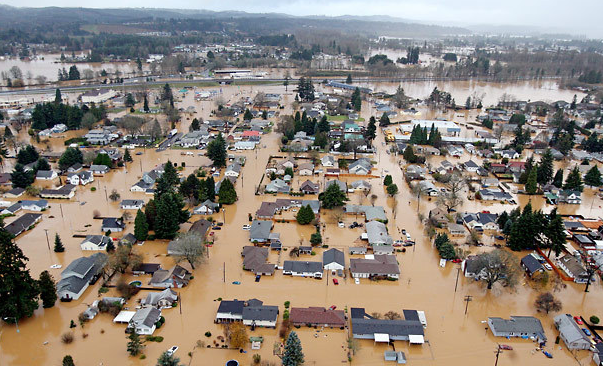 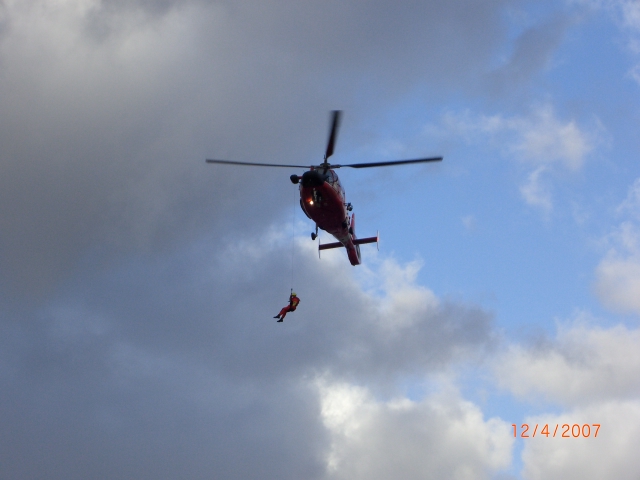 City of Centralia 
STEVE RINGMAN / SEATTLE TIMES
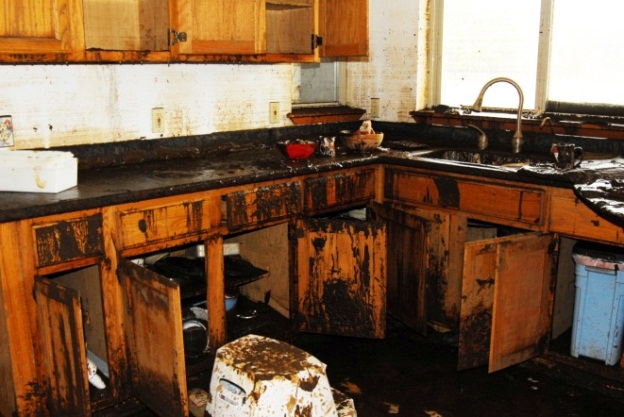 Exit 77 (I-5) in Chehalis 
STEVE RINGMAN / SEATTLE TIMES
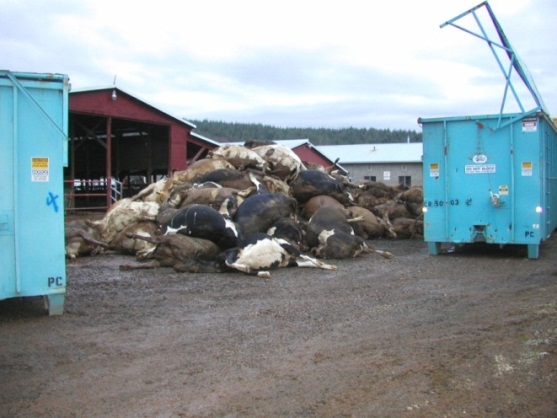 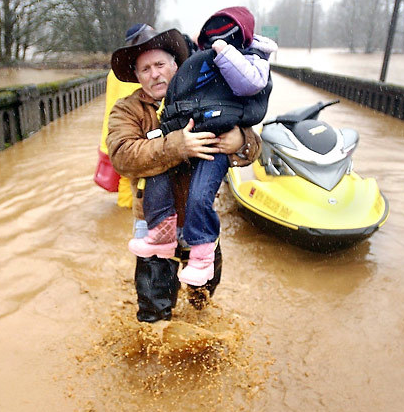 Photos Source:  Lewis County,
Division of Emergency Management
Feb. 2013
Background
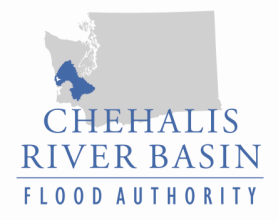 Ranked high flow events (1932 - 2012) . . .
I-5 closed 1990, 1996, 2007, 2009
Five largest events since 1986 -- Frequent Floods are getting worse and damage is increasing . . . 
Chart -- Chehalis River Flow Rates near Grand Mound (cubic ft./sec.)
Feb. 2013
Background
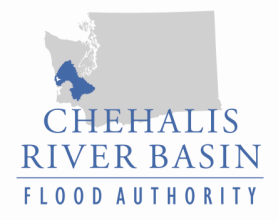 Chehalis is the second largest river basin in the state, rich in natural resources . . .
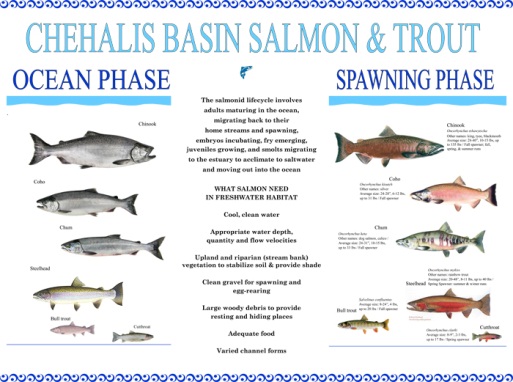 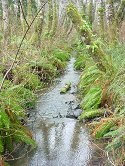 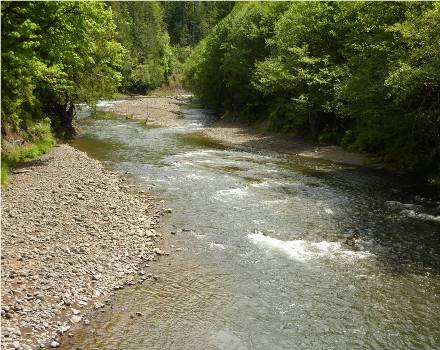 Feb. 2013
Need -- Strategy, Tools, Action. . .
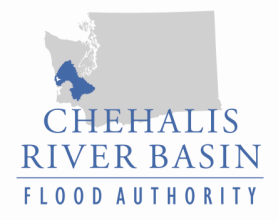 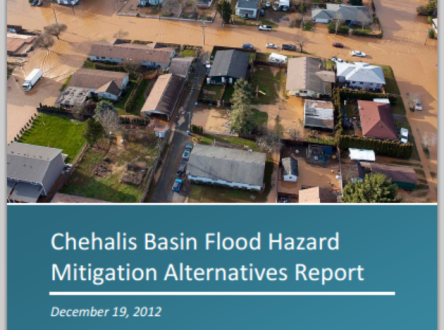 Strategy = Basin-wide Solution
Significant reduction of flood damage.
Solving one area’s problems doesn’t increase problems for others.
Maintain focus in five areas:
major capital projects
localized projects
land use management
fish and habitat enhancements
flood warning and emergency response
William D. Ruckelshaus Center
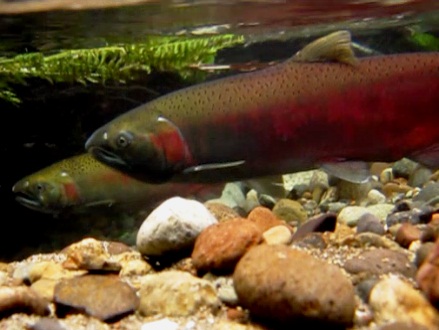 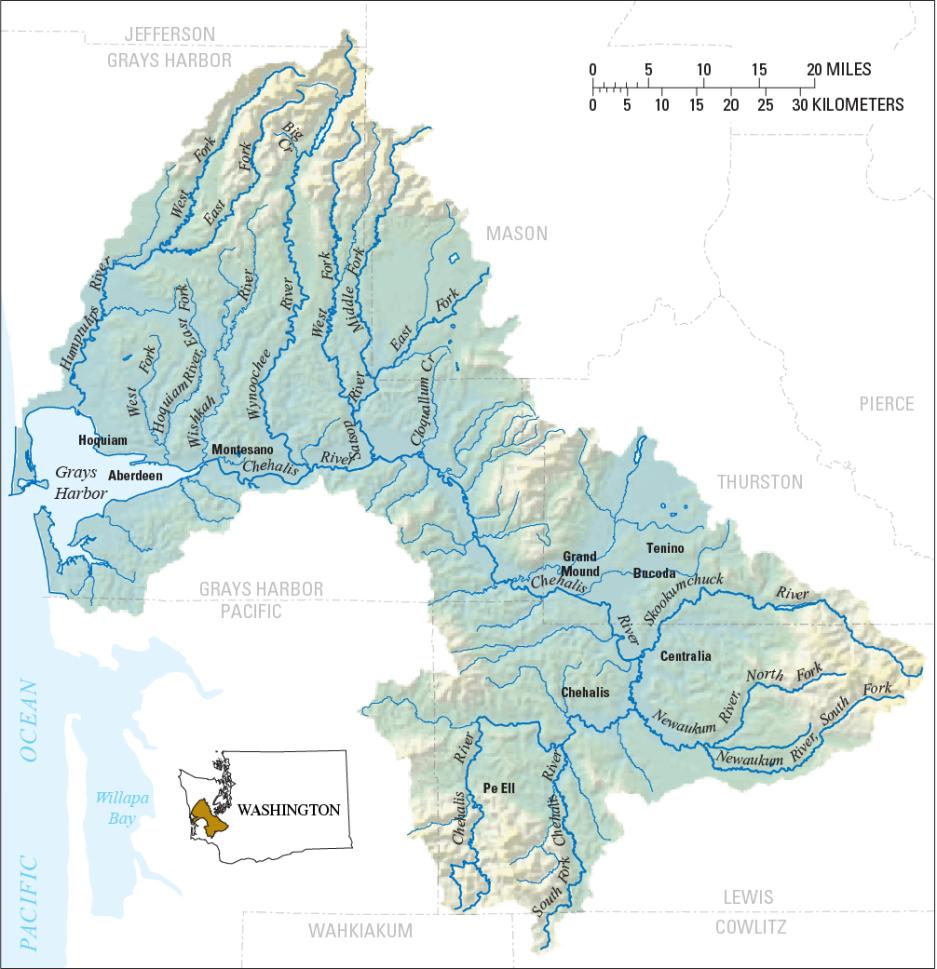 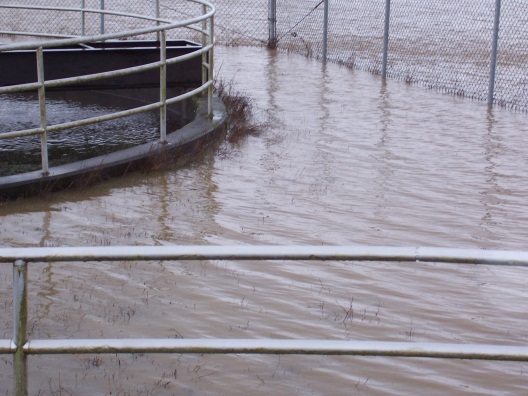 Feb. 2013
Action – Capital Projects (2012, 2013)
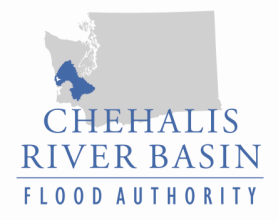 2012 Capital Budget:
$5.0M – Local projects.

2013 Proposed Budget:
$10.7M -- Local projects.
$9.2M -- Design evaluations by 2014 for Upper Basin dam (~$5.6M) and I-5 protection (~$3.4M).
$4.3M -- Fish and habitat enhancements.
$1.8M -- Local programs (buyouts, flood proofing, home elevations).
$2.2M – Implementation capacity, technical experts.
www.ezview.wa.gov
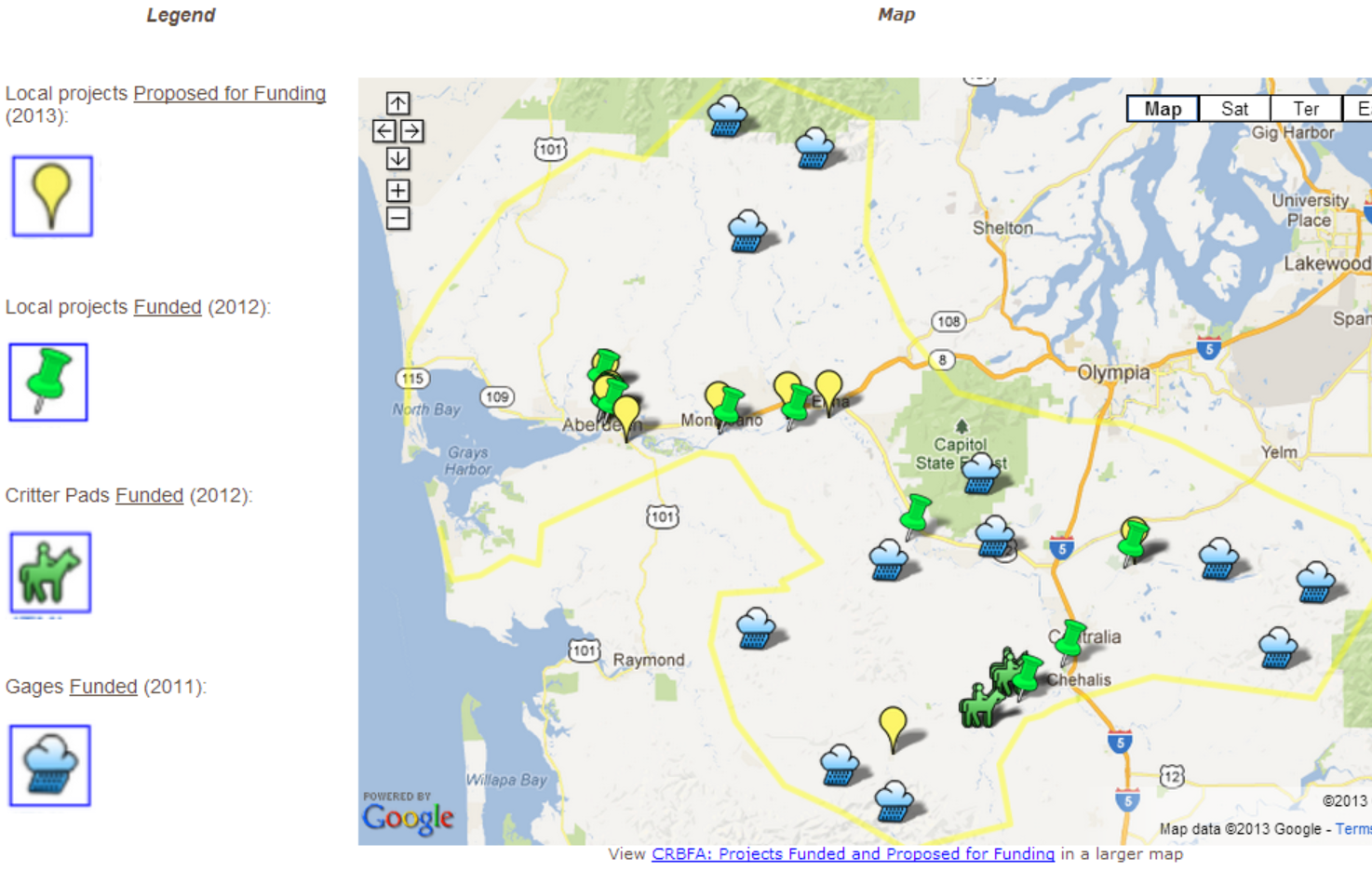 Feb. 2013
Montesano  $102,426 (2012); $2.0M (2013)
Tools -- Flood Warning System
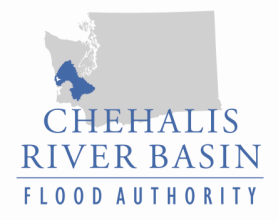 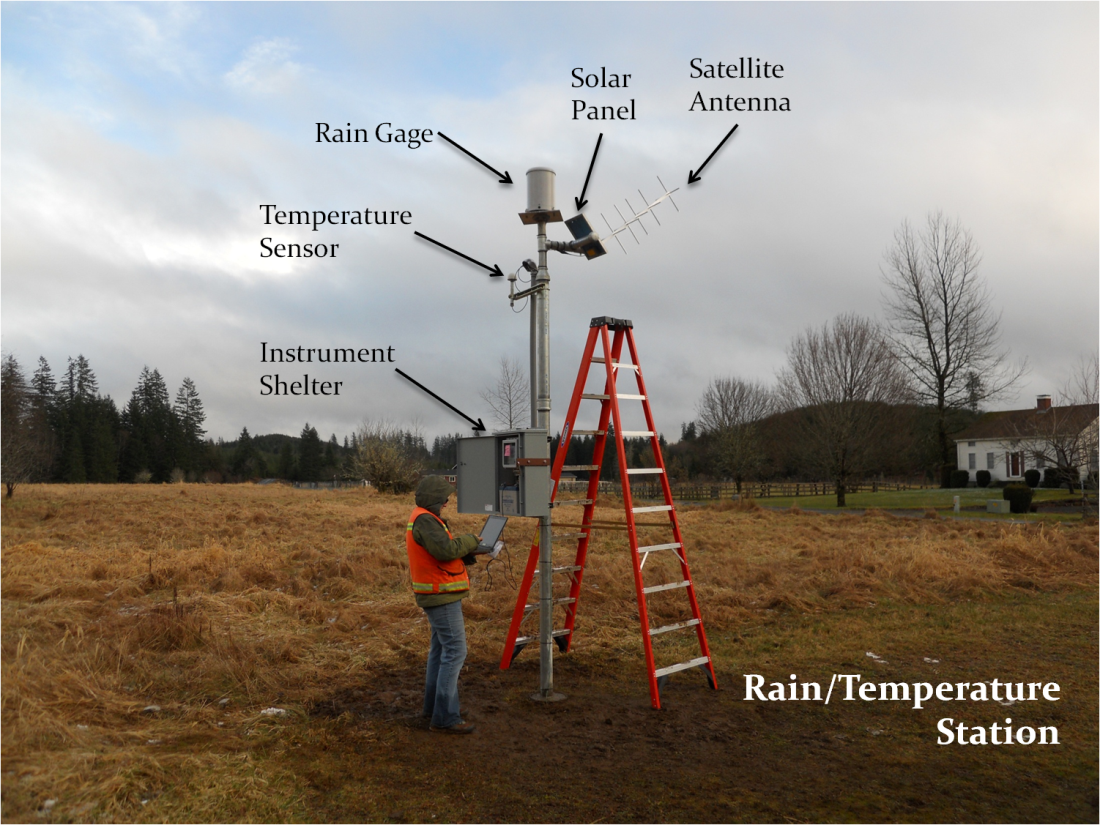 www.chehalisriverflood.com
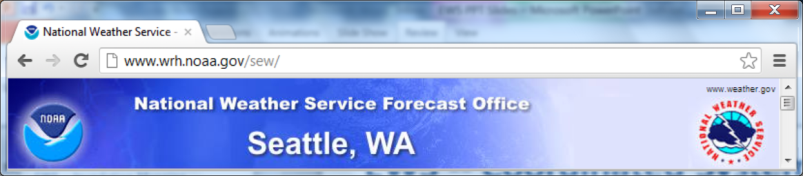 Front-facing website.

Back-end data collection, data synchronization system.

Improves forecasting and early-warning.
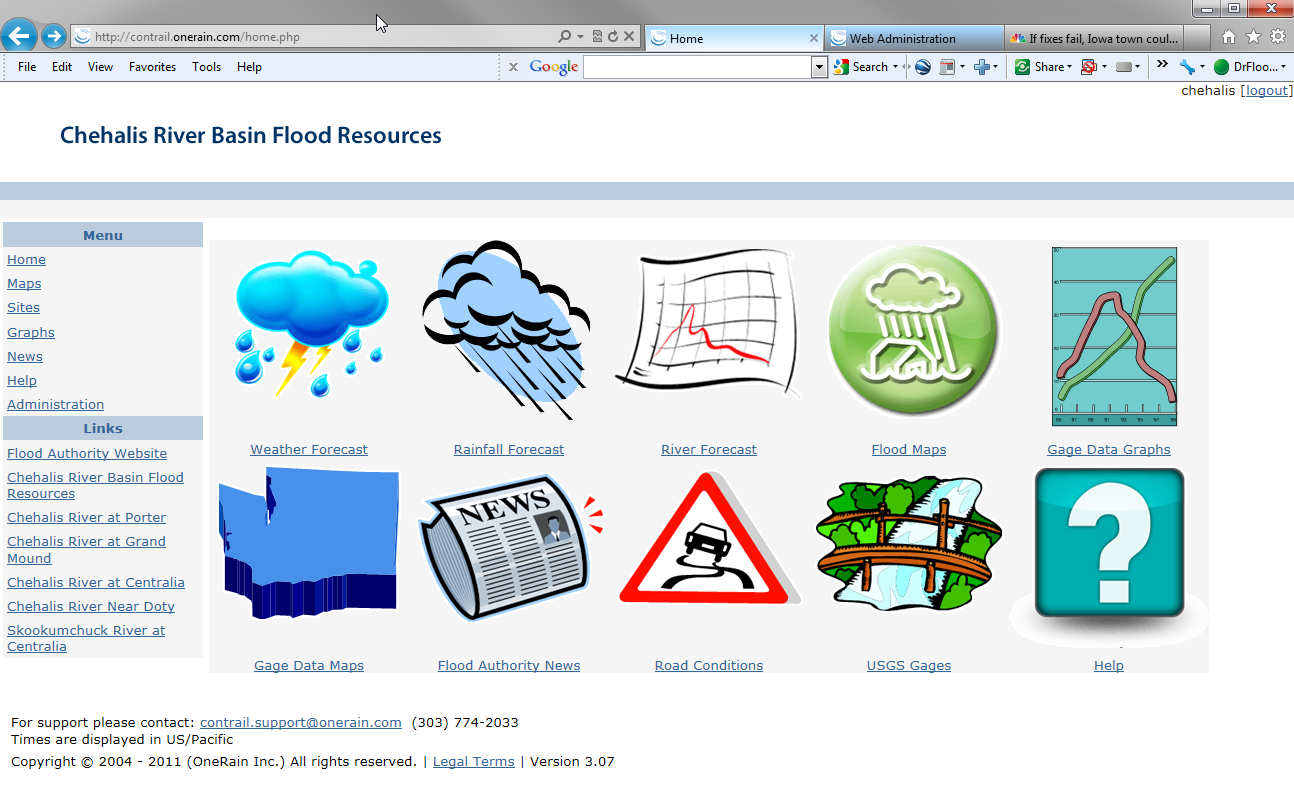 Feb. 2013
Tools -- Flood Warning System
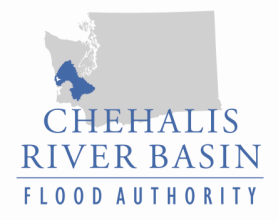 Localized tracking, forecasting . . .
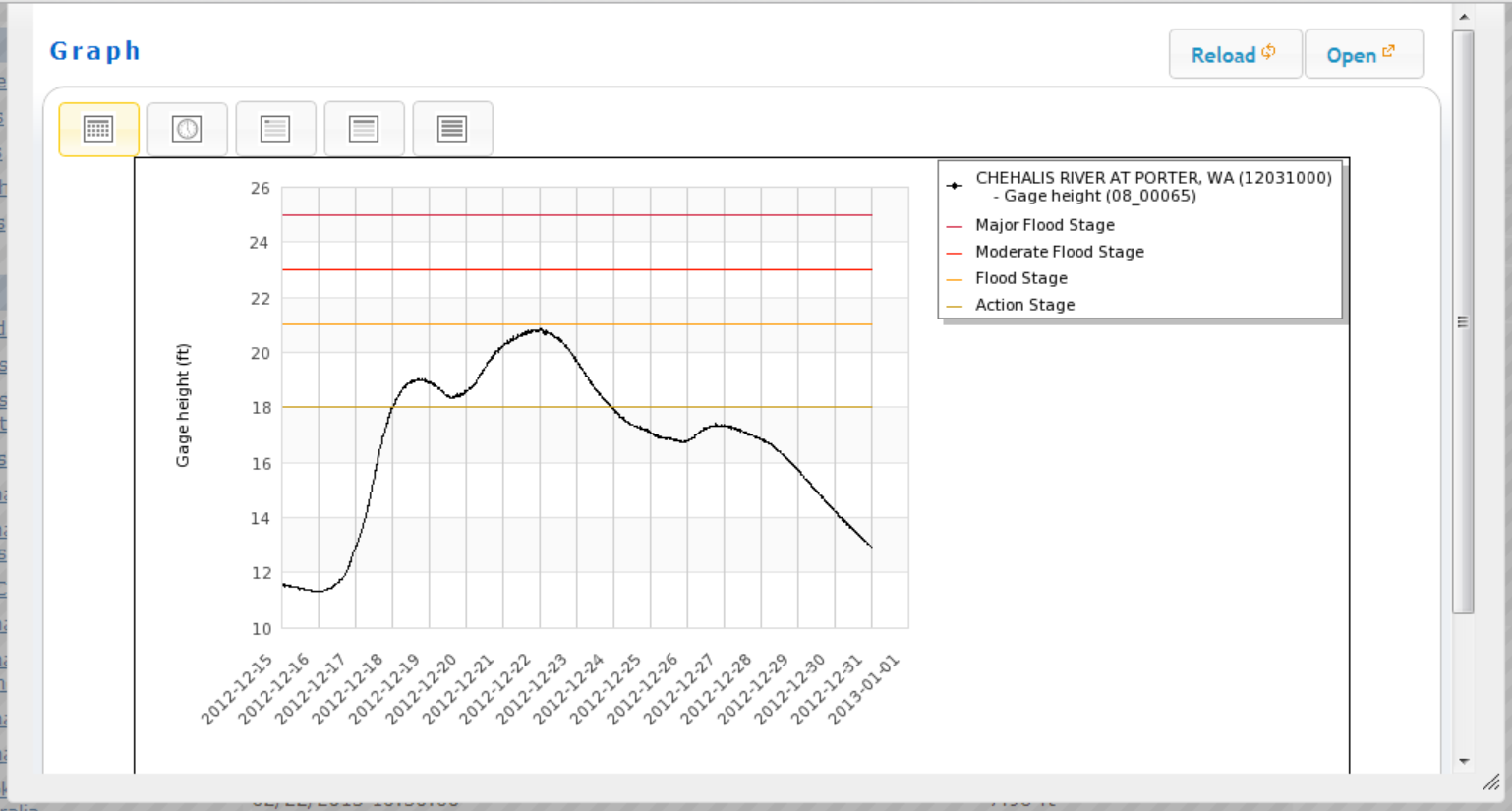 www.chehalisriverflood.com
Feb. 2013
Tools -- Hydraulic Analysis Model
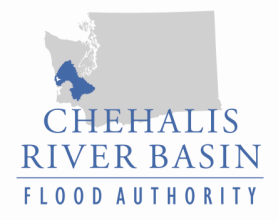 Science-based model to inform decision-makers on hydraulic effects of potential flood relief options (at basin-wide and localized scales).
Covers mouth of Chehalis River upstream to Pe Ell (108 miles).
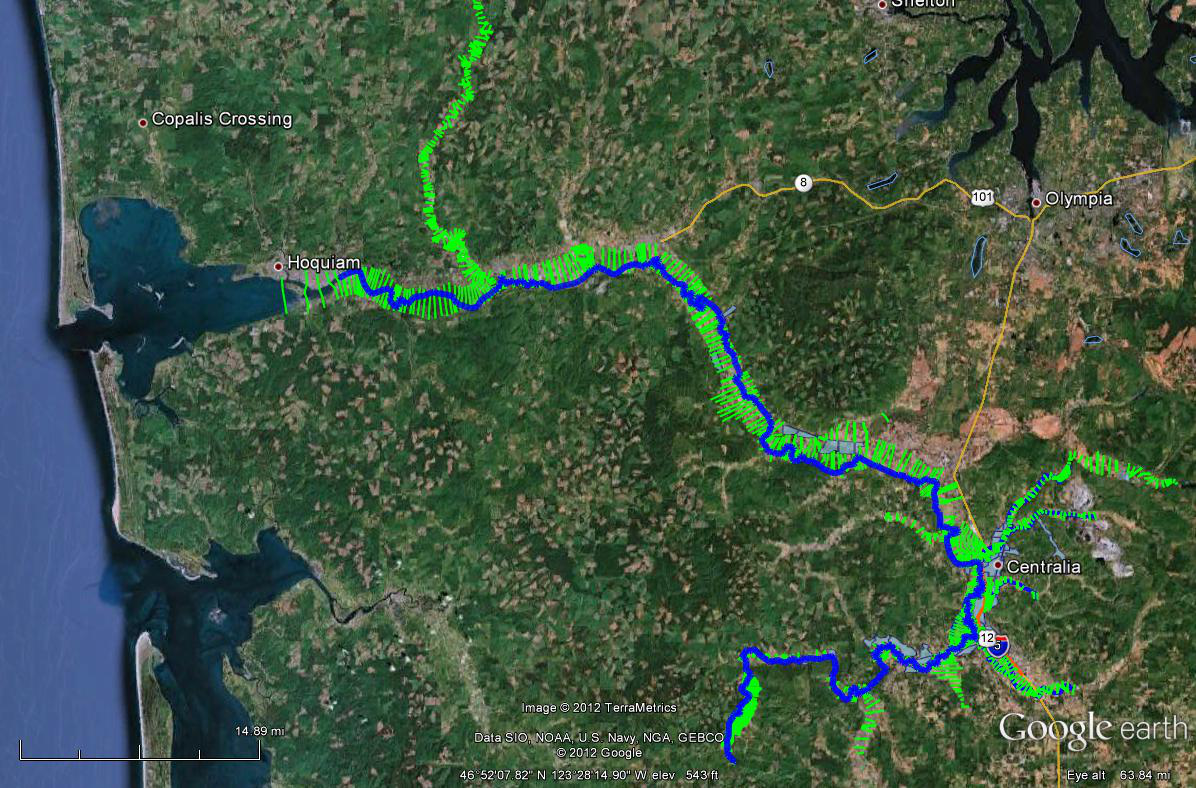 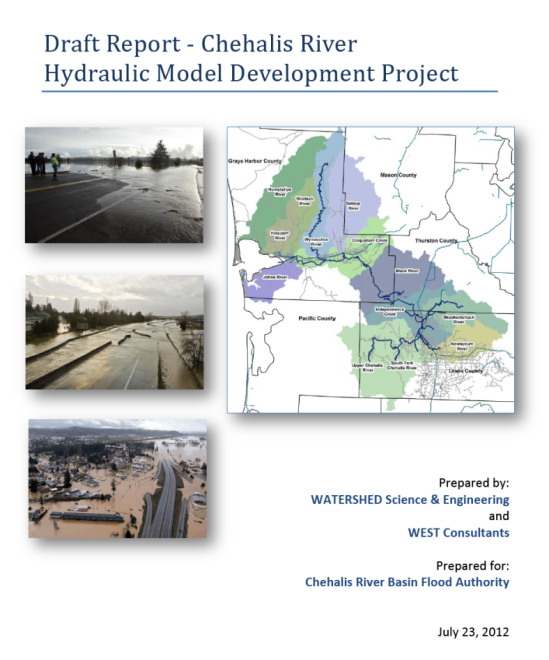 Feb. 2013
Tools -- Hydraulic Analysis Model
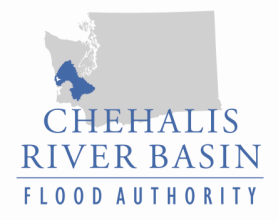 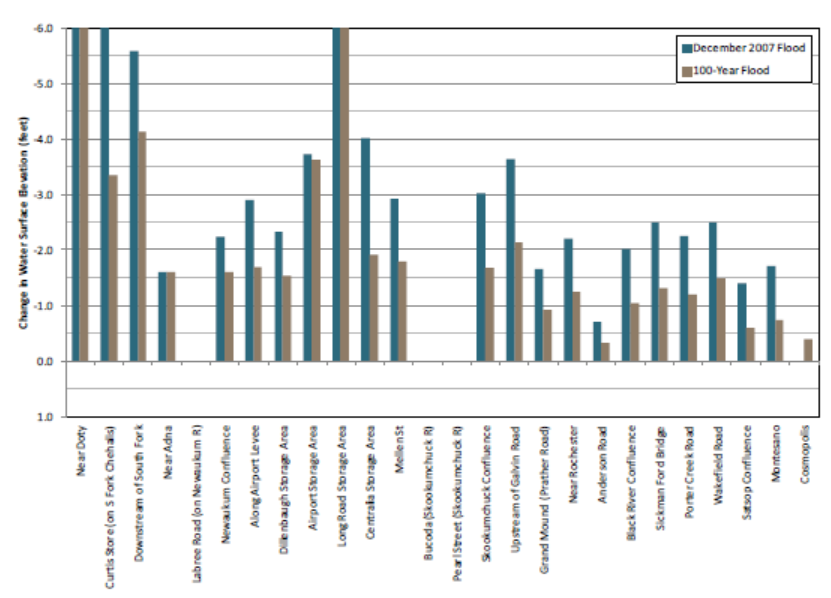 Example: Basin-wide effects analysis (Chehalis Basin Flood Hazard Mitigation Alternatives Report 12/2012)
Table 1 (pg.70) -- “Mainstem Dam, Upper Chehalis”
Feb. 2013
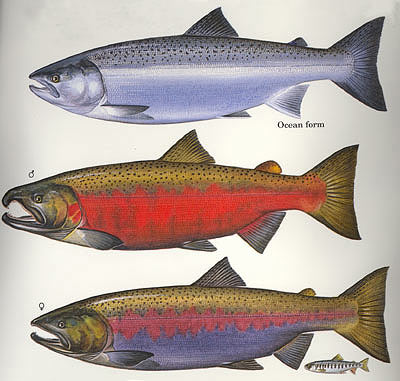 Tools -- Fish Studies
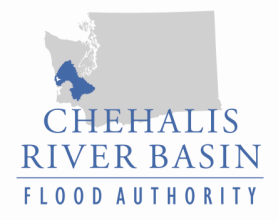 Two significant fish studies conducted in Upper Basin (WRIA 23).
Analyze effect of dam alternatives on Spring Chinook, Steelhead and Coho.
Prioritize potential fish habitat enhancement opportunities.

Initial and preliminary projections . . .
Feb. 2013
Resources, Additional Information
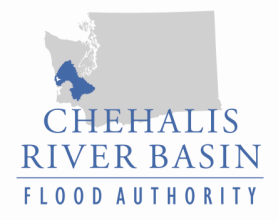 Visit Flood Authority Web Library (here or via www.ezview.wa.gov) . . .
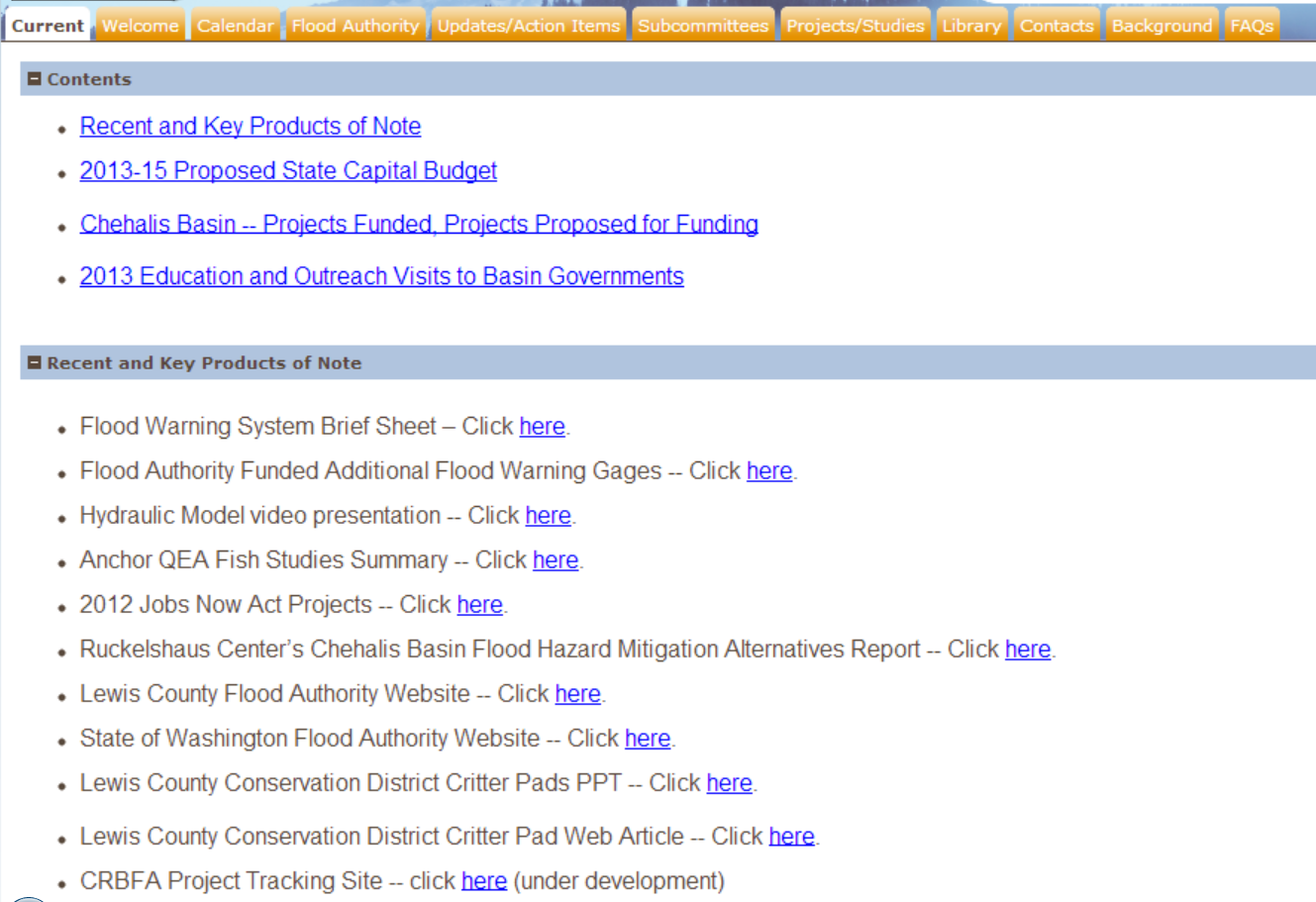 Feb. 2013
Thank You!
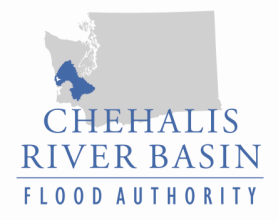 Vickie Raines, Chair
Chehalis Basin Flood Authority
360/590-4100 
vraines@cosmopolis.us.com
Edna Fund, Chair
Education and Outreach Subcommmittee (Flood Authority)
360/269-7515
Edna.Fund@lewiscountywa.gov
Karen Valenzuela, Vice-Chair
Chehalis Basin Flood Authority
360/786-5440
ValenzK@co.thurston.wa.us
Scott Boettcher, Staff
Chehalis Basin Flood Authority
360/480-6600
scottb@sbgh-partners.com
Ken Estes, Montesano Rep.
Chehalis Basin Flood Authority
360/249-3021 x-102
mayor@montesano.us
Feb. 2013